ТЕХНОЛОГИЯ2Б КЛАСС
Урок №4 дата: 14 апреля 2020 год.«ЖИВАЯ ПРИРОДА».
Живая природа
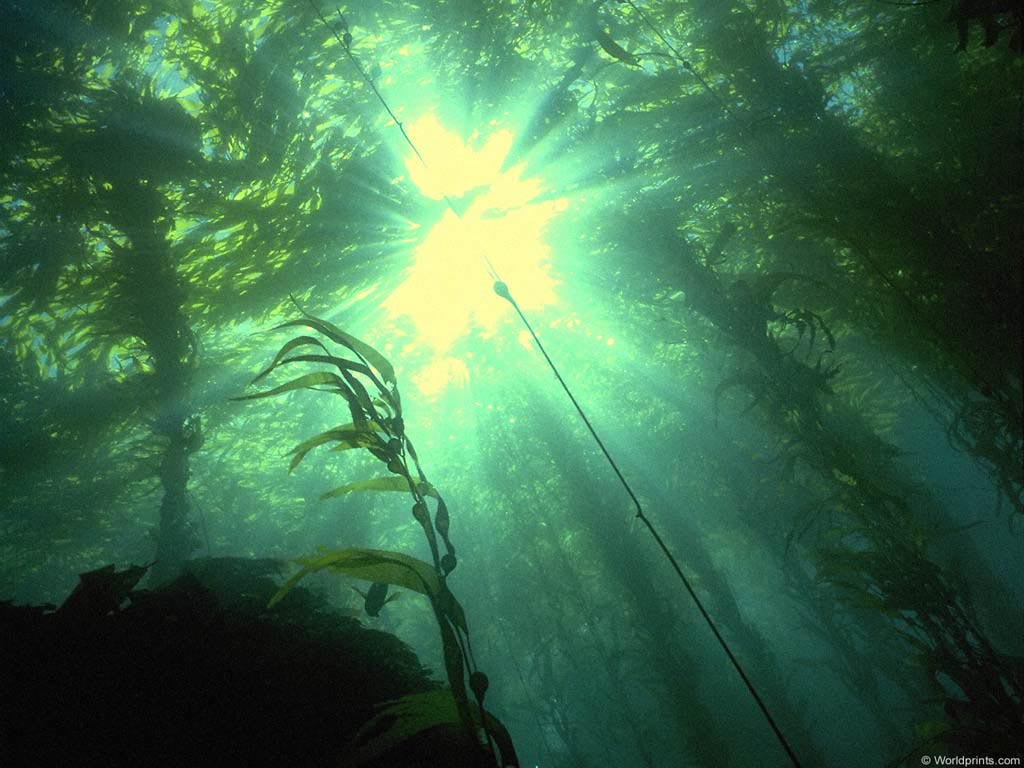 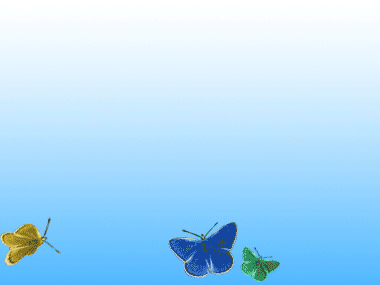 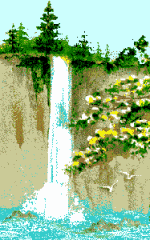 Подумай и ответь
Посмотри, мой милый друг, Что находится вокруг?Небо светло-голубое,Солнце светит золотое,Ветер листьями играет,Тучка в небе проплывает.Поле, речка и трава,Горы, воздух и листва,Птицы, звери и леса,Гром, туманы и роса.Человек и время года - Это всё вокруг…
ПРИРОДА
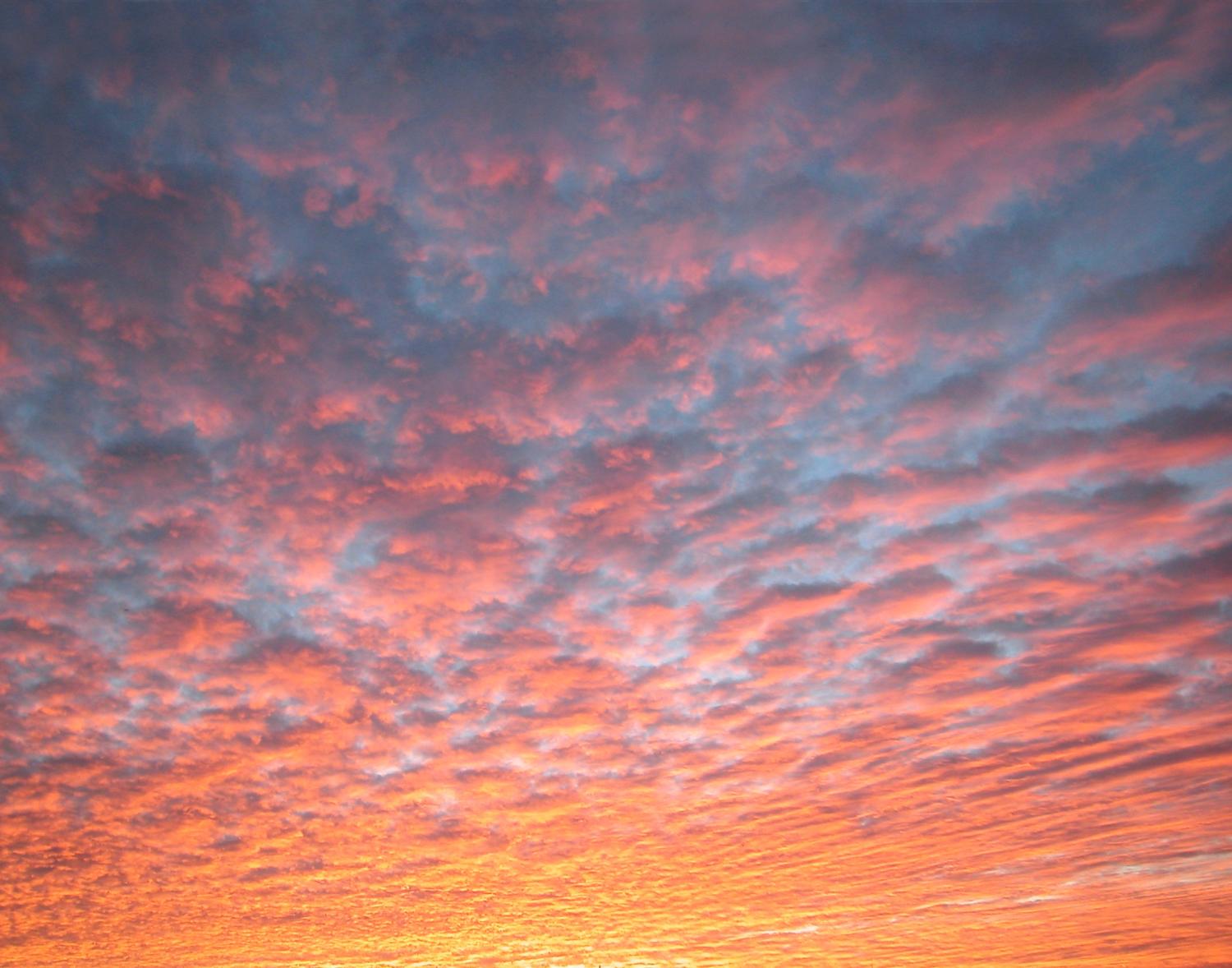 Природа – всё существующее во Вселенной.
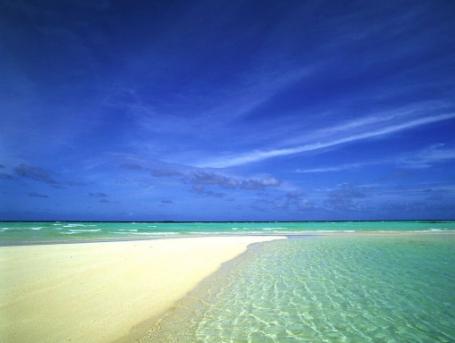 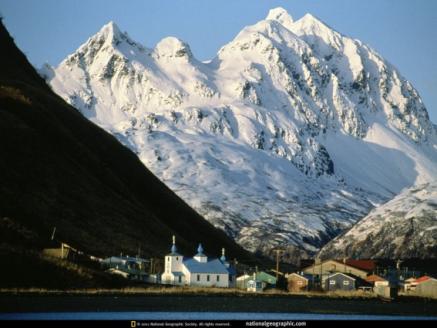 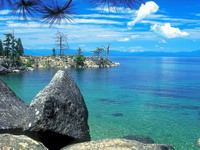 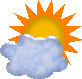 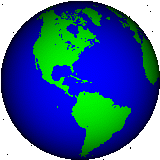 Неживая природа
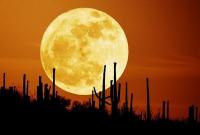 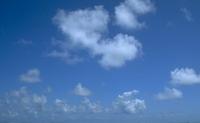 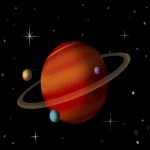 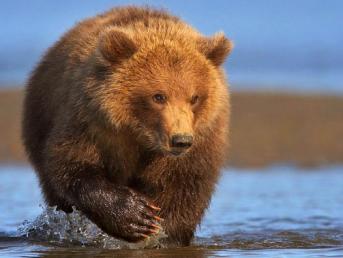 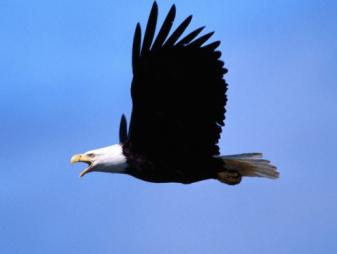 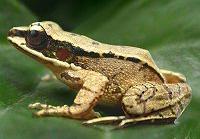 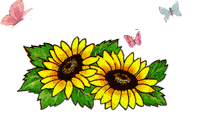 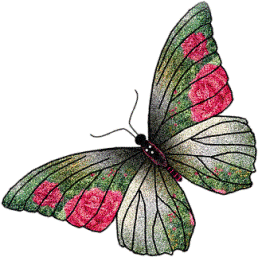 Живая природа
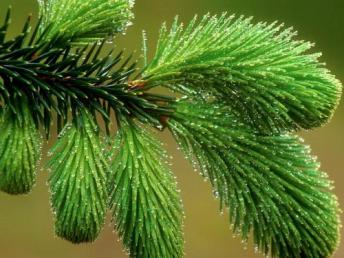 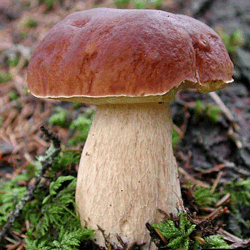 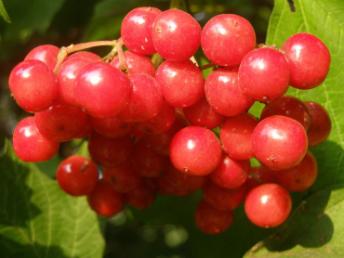 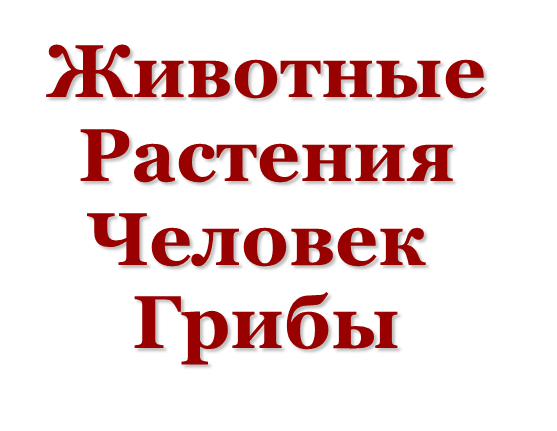 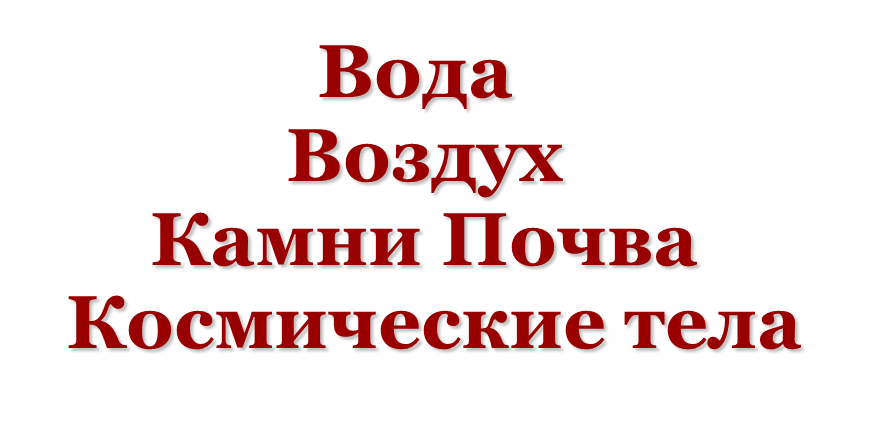 Все объекты живой природы 
дышат
питаются
растут
размножаются
умирают
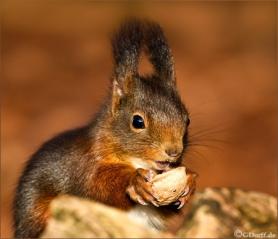 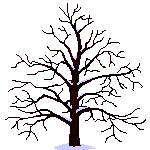 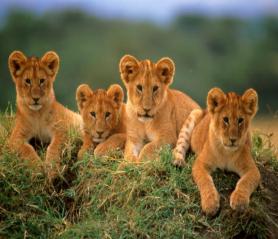 Давайте более подробно рассмотрим ту часть живой природы, которая есть практически у каждого в доме!
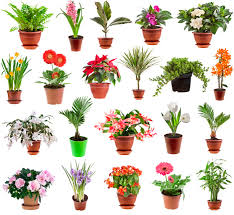 КАКТУСЫ
Стебли кактусов бывают гладкие, ребристые, бугорчатые, морщинистые с сосочками или выемками; они покрыты снаружи жесткой кутикулой с восковым налетом. Листья у кактусов видоизменены в колючки, щетинки и волоски различной формы, длины (до 12 см) и окраски. ... Многие из кактусов на родине дают съедобные плоды.
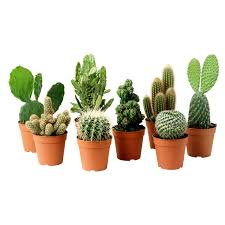 ФИКУС
Фикус каучуконосный - это крупный и ветвящийся кустарник. Характеристика листьев: листья красивы, плотные, длиной от 30 до 45 см, удлиненно-овальные, на концах заостренные. Выращивая дома при оптимальных условиях, растение превращается в деревце высотой до 2 метров.
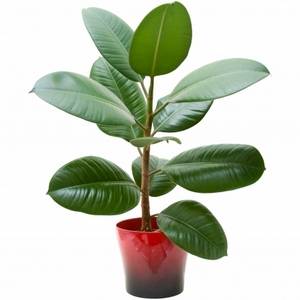 ГИБИСКУС
Листья у гибискуса кожистые, эллиптической формы, ярко-зеленые, слегка рассечённые по краям или зубчатые, с заостренными верхушками. Цветки одиночные крупные, очень декоративные. Окраска бутонов преимущественно розовая, алая или темно-красная. Существуют виды с желтыми, белыми и контрастно окрашенными бутонами. Лепестки и чашечки цветков некоторых видов имеют лекарственную и пищевую ценность.
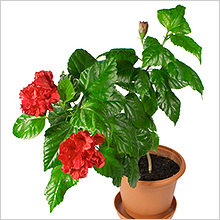